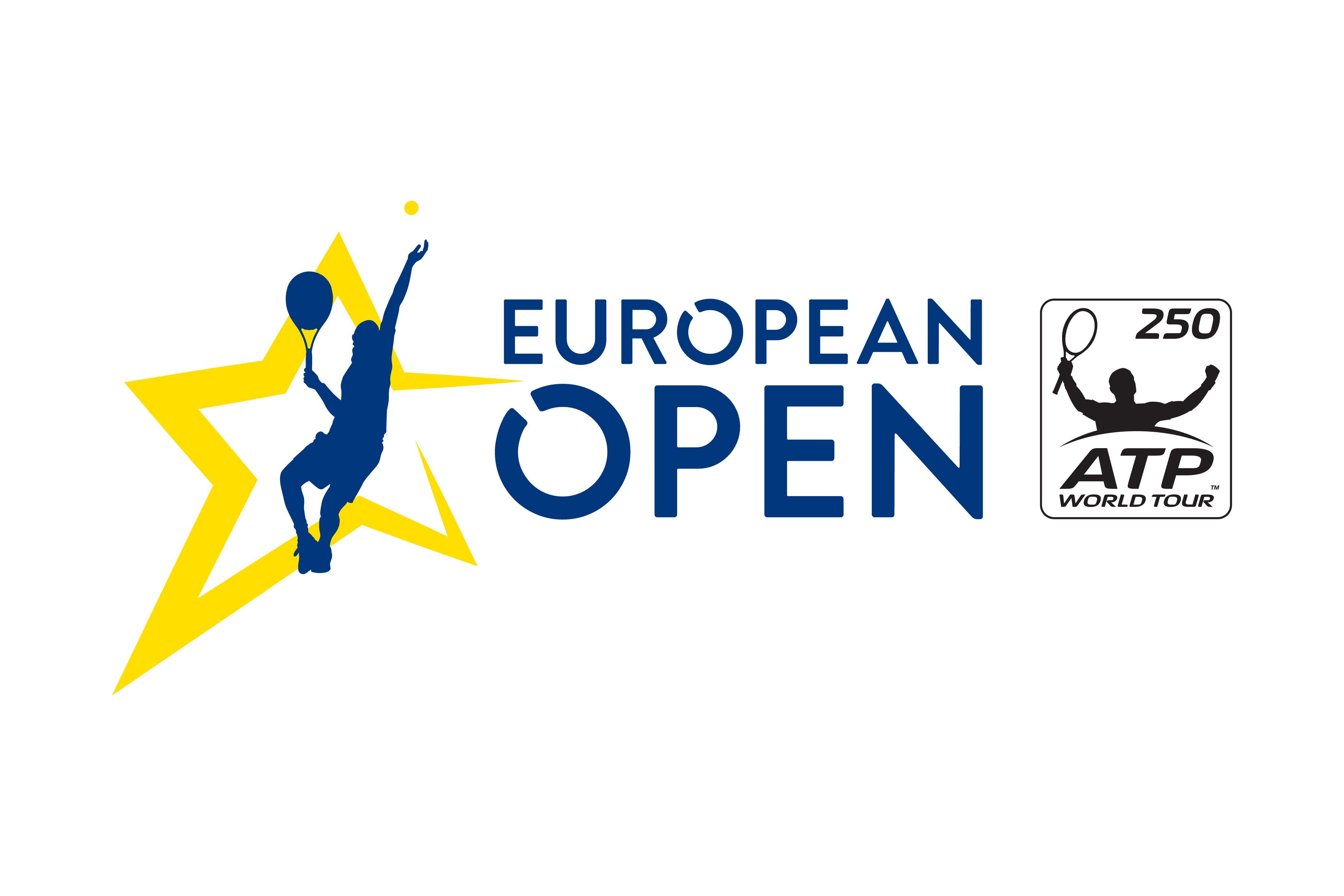 The European Open 2018: The best edition ever
2018 will see the best edition ever of the European Open
2
Deep involvement in the Belgian tennis community throughout the year
1
3
Top tennis back in Belgium
Improved fan experience (both for public and VIP attendees)
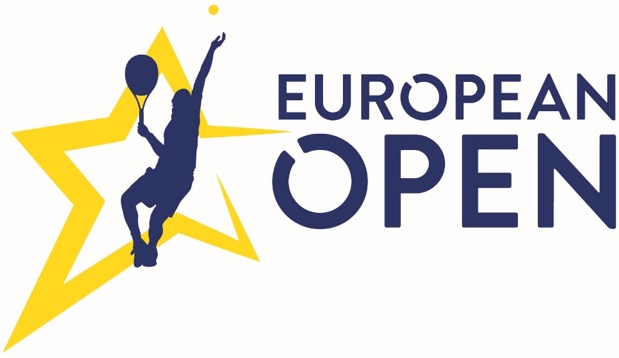 4
5
Affordable tickets
New Tournament Director and team of ambassadors
So far, David Goffin has been confirmed for the 2018 edition; the organization is working to further strengthen the tennis panel
1
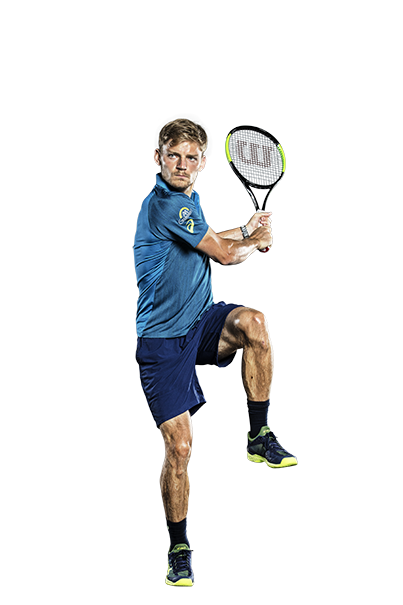 Top 20 players
Belgian players
Spectacular players
NextGen players
The European Open will be far deeper into the Tennis community in Belgium throughout the year with the Belgian Circuit and the European Open Days
2
Oct’18
Dec’17
Sep’18
I
6-7 Oct
11 - 12 Oct
14-21 Oct
Road to Antwerp: “Anyone Can Play the European Open”
BC Mas-ters
European Open
Winner
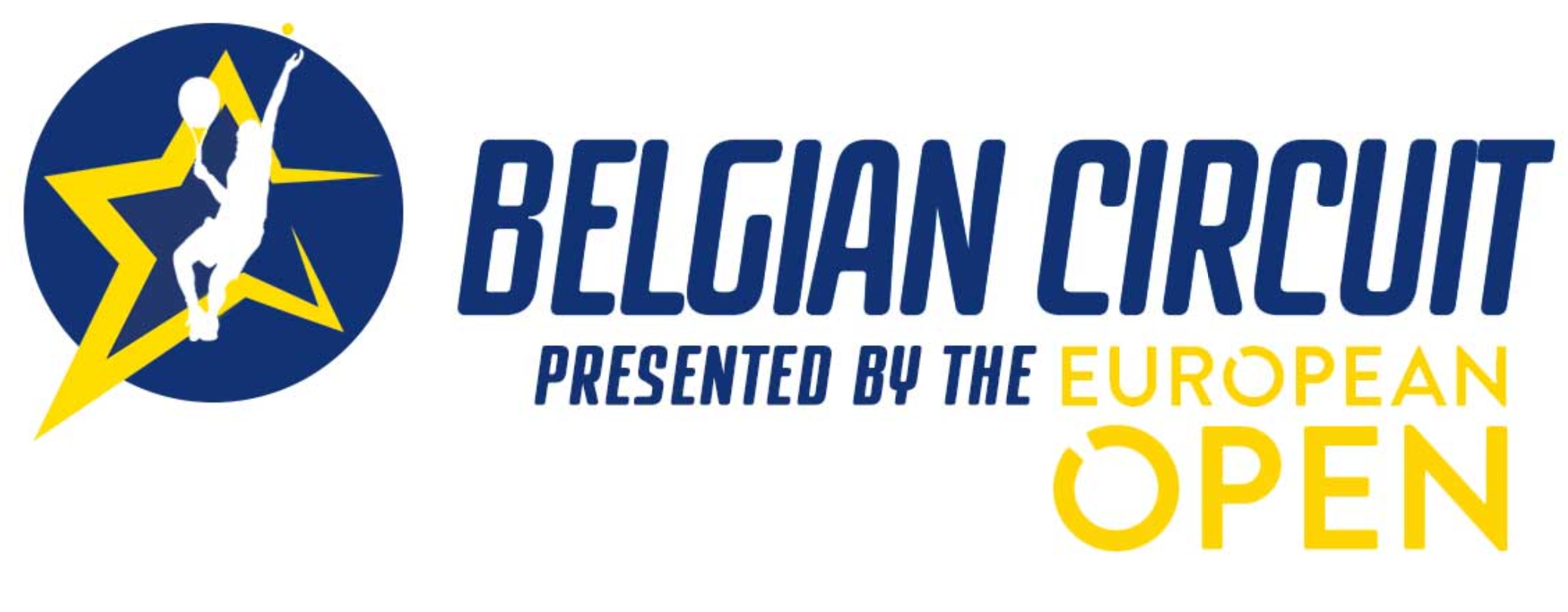 NEW
E O Prequalifying Tournament (1 / 2 days)
Winner
European Open Qualys 
WILD CARD
Draw of 4 Belgian players
Winner of BC masters
2 best ranked registered players
1 Wild Cards for the organization
Prize Money
Semi-final – 750 EUR
Finalist – 1000 EUR
European Open MAIN DRAW
European Open Days
Special activation
Clinic + Exhibition
II
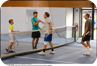 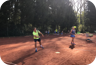 European Open Club Days & clinic
A 2 hours event to be held at 25 – 30 clubs
One to two Belgian players to attend (current pros or legends) 
Events will happen during the summer (Jun – Sept)
Signing Session
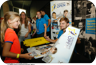 VIPs will enjoy special entertainment and theme nights in the VIP during this year’s EO edition
3
Friday night: Star night
Thursday night: VIP networking evening
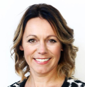 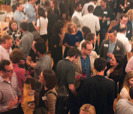 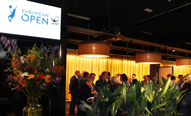 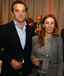 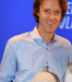 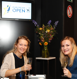 The Antwerp and Belgian business world coming together for a networking evening @ the EO
Tennis and live entertainment accompanying business relationship development
The Who-is-who in Belgian tennis joining the VIP’s
Dick Norman and Sabine Appelmans to host VIP and plenty of BV’s from Belgian tennis, sports and entertainment
Special appearance by several tournament players
Saturday night: VIP Party
Sunday: Finals day
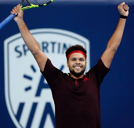 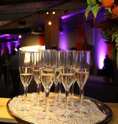 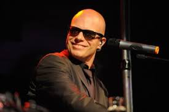 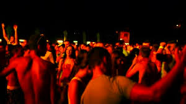 Finals day with all dignitaries for the finals lunch at the Champions Lounge and Balcony
“See- and –be seen”, top event not to be missed
Semi-finals afternoon followed by a smashing party at the EO VIP Champions Lounge with live performance by Coco Junior to dance the night away
Seating categories and prices have also been adjusted this edition
5
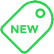 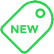 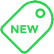 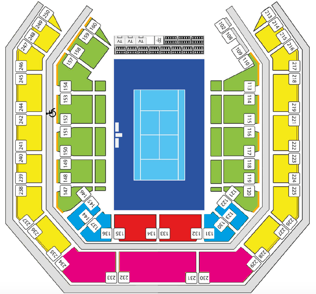 Free seating from Sunday 14th until Tuesday 16th 
Balcony closed until weekend
More segmentation: from 3 to 6 categories
Cheaper cheap option
Semifinals and Finals same price
And we have launched some new packages which make attendance to the tournament more attractive to users
5
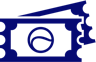 Discounts
Packages
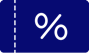 Early Birds
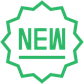 European Open Membership 

New version of the weekly pack
Courtside tickets
Designed for kids and crazy tennis fans
Cheaper than 2017 (From 150€ to 130€)
Benefits
“Come whenever you want”
Backstage tour
EO flyers signed by a top ATP player
20% discount on European Open merchandising
Price guideline: 10€ more than semis and finals
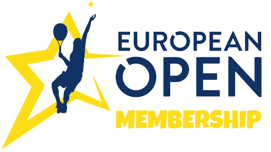 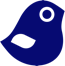 Other discounts

Longer period of time for Tennis Vlaanderen members, from end of June to end of September 
Higher discount for groups, from 10% to 20%
PRICE: 130€ (instead of 265€)
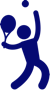 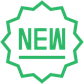 Weekend pack

New pack for quarterfinals, semifinals and final
Courtside tickets
Price guideline: Price of semis and finals
Availability: 500 weekend packs
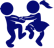 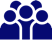 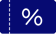 PRICE: 120€ (instead of 160€)
Earlybirds: 99€
Thanks!
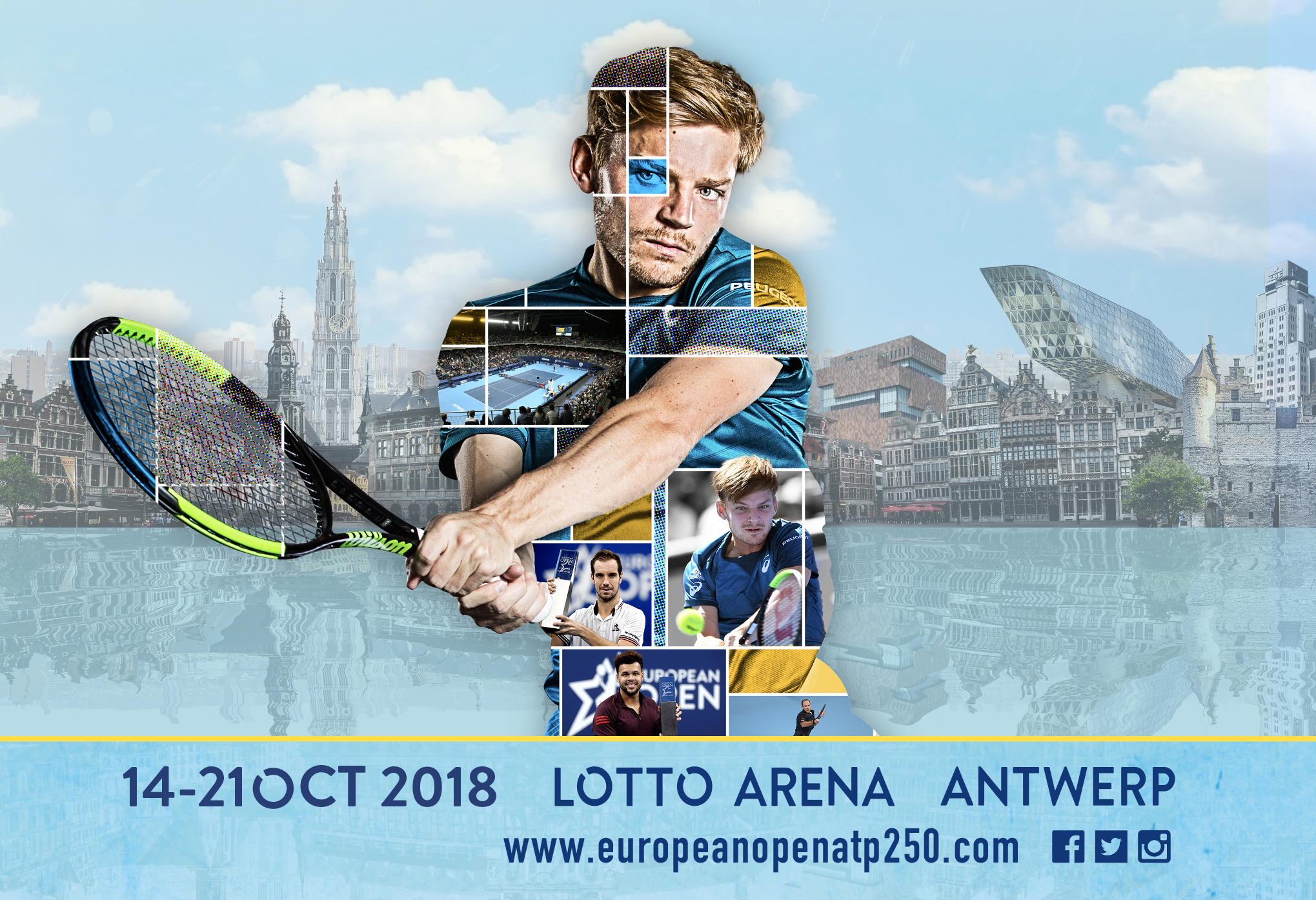